Удивительные звуки
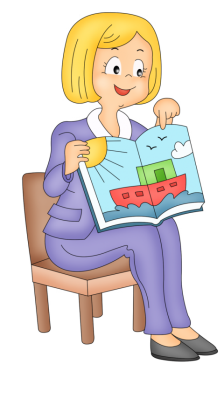 Русский язык, 2 класс
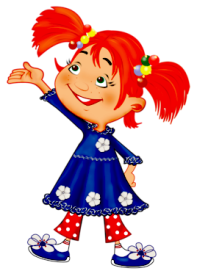 В русском языке гласных звуков …
10
6
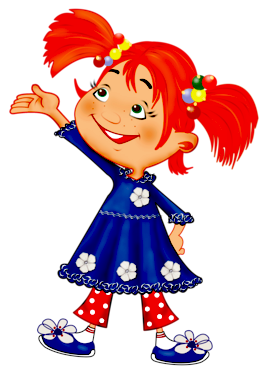 8
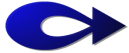 Звуки мы …
видим
слышим
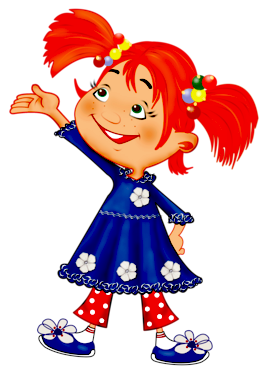 пишем
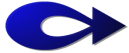 Я, Е, Ё, Ю - это…
буквы
звуки
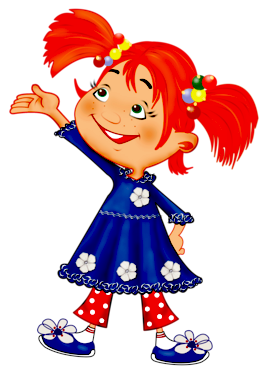 слова
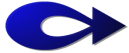 Звуков не обозначают буквы …
Е, Ё, Я, Ю
Ы, Э, У
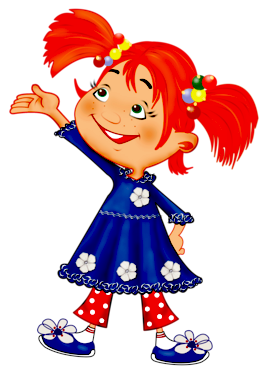 Ь, Ъ
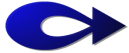 Всегда мягкие …
Й, Ч, Щ
Ж, Ш, Ц
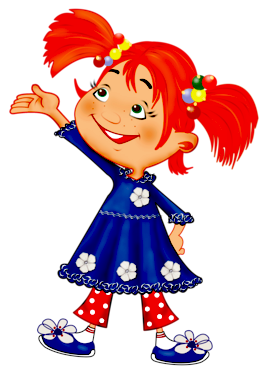 И, Ю, Я
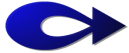 Твёрдость согласных звуков обозначают …
Ь, Е, Я, И
Ж, Ш, Ц
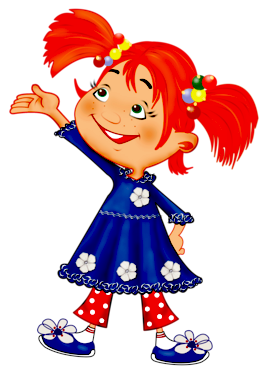 А, О, У, Ы
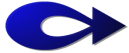 В начале слова, после гласной, ь и ъ знаков буквы я, е, ё, ю обозначают …
1 звук
2 звука
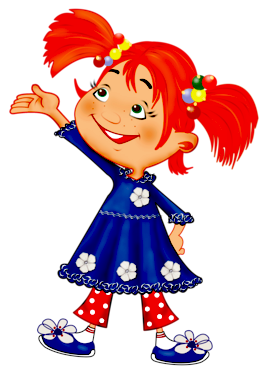 3 звука
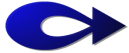 Звук [a] в слове МАРКИ  …
глухой
твёрдый
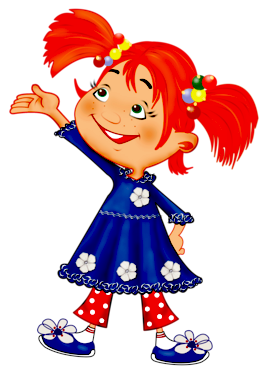 ударный
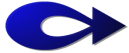 Звук [к] в слове САПОГ…
гласный
твёрдый
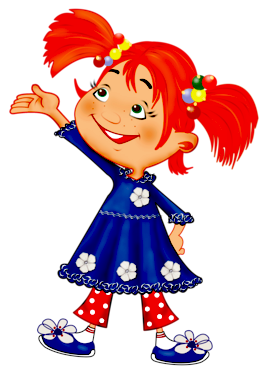 звонкий
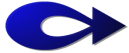 Найди слово, в котором звуков больше, чем букв
пальто
груша
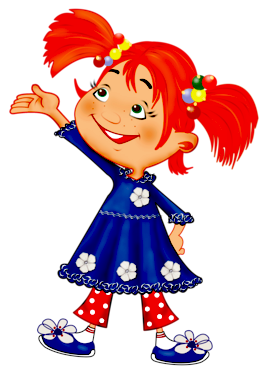 молния
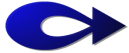 Найди слово, в котором букв больше, чем звуков
яблоко
коньки
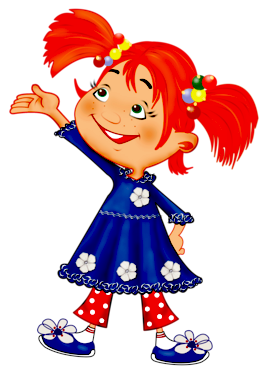 ельник
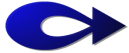 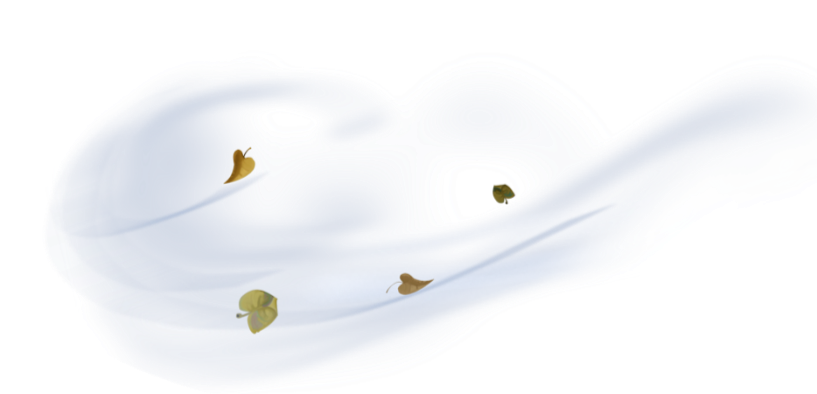 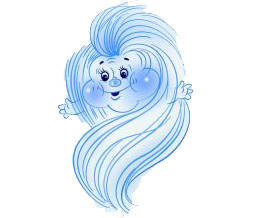 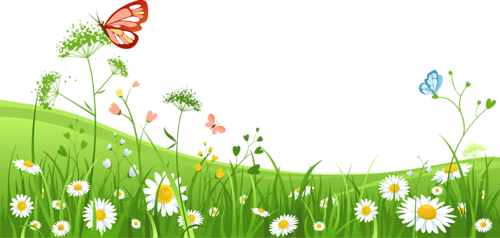 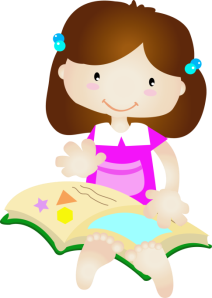 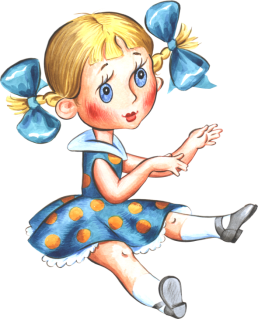 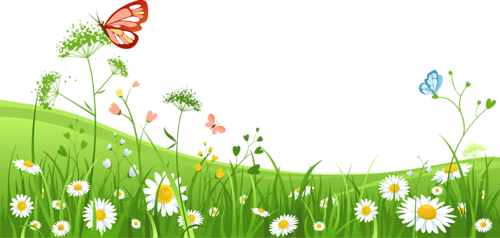 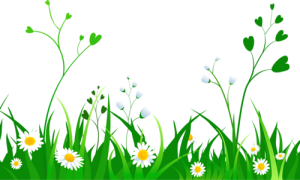 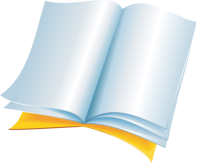 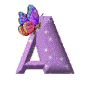 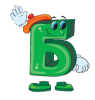 Использованные источники
Фон
Рамка
Воспитатель
Девочка
Стрелка 
Кукла в голубом платье
Кукла с книгой
Ветер
Трава
Буква А
Книга
Звуки обработаны в программе Audacity